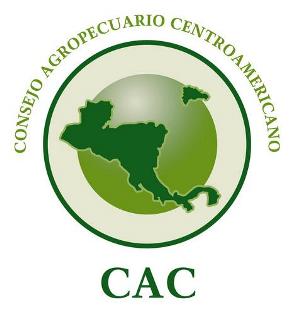 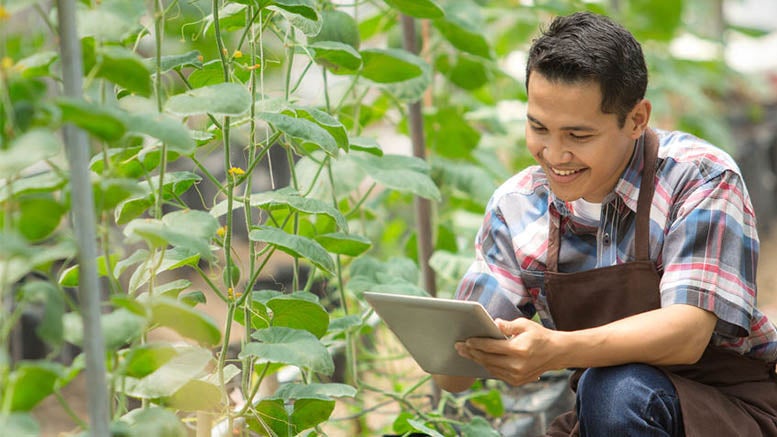 Curso de Introducción a la Formulación de un ProyectoSesión N°2. Competencias profesionales de un emprendedor Alejandro Espinoza Arias
Marzo,2023
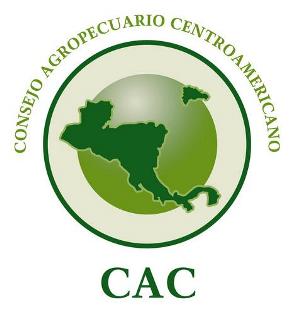 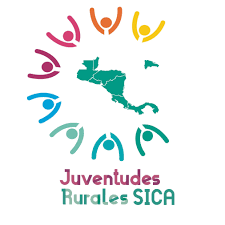 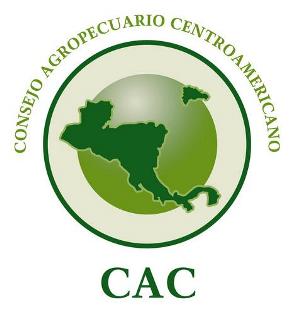 ¿Qué habilidades requiere una persona emprendedora?
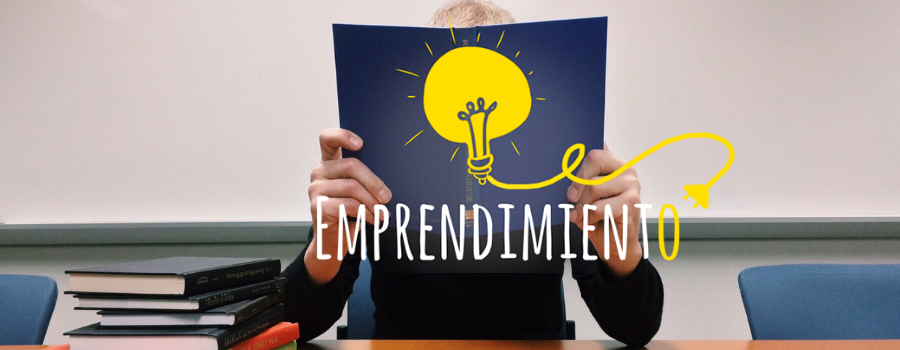 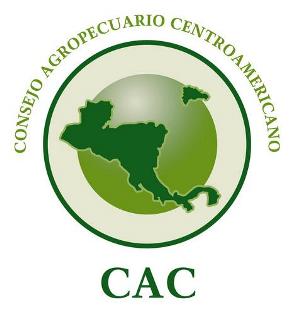 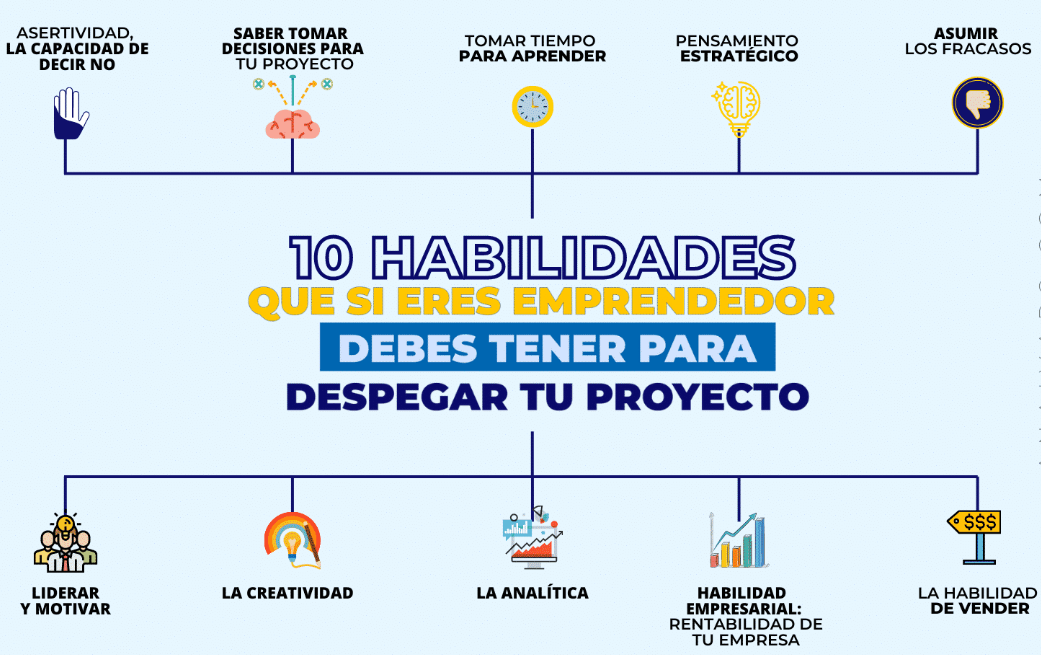 Habilidades claves del espíritu emprendedor
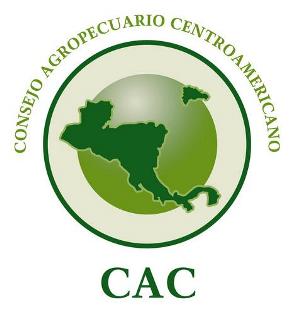 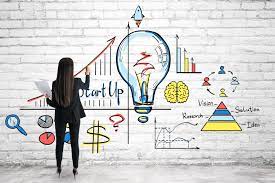 Identificación de habilidades y destrezas para emprender
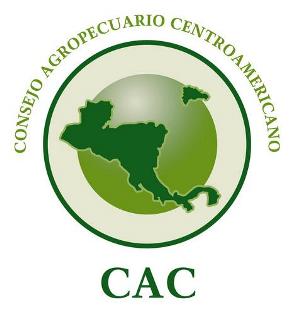 Involucrar a otras personas
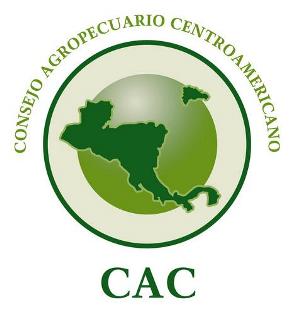 Involucrar a otras personas
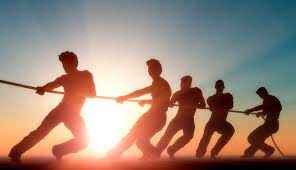 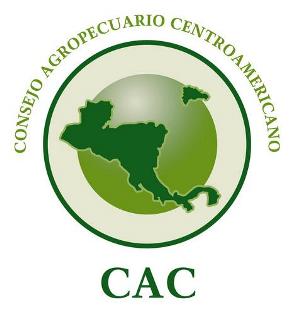 Creatividad
Creatividad
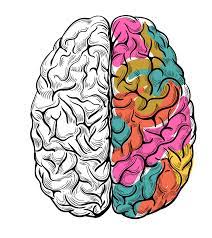 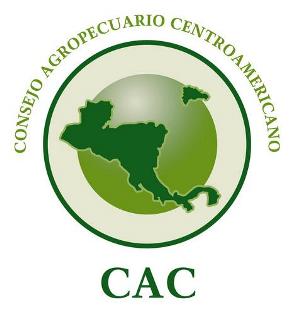 Identificar oportunidades
Creatividad
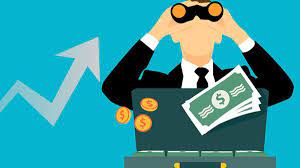 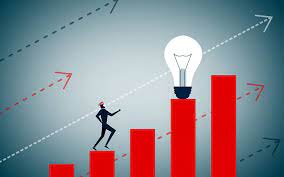 Fortaleciendo competencias: Manejo de emociones, Liderazgo en equipos de trabajo y Empoderamiento
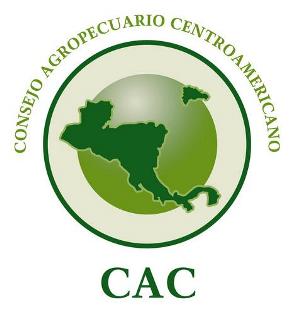 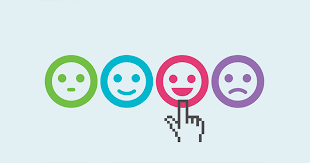 Manejo de emociones
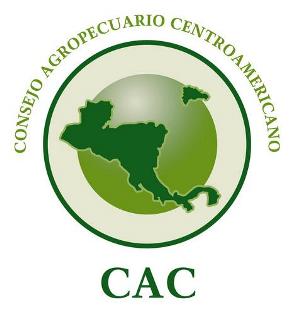 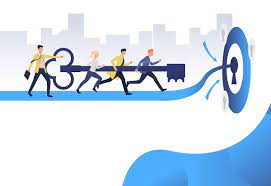 Liderazgo en equipos de trabajo
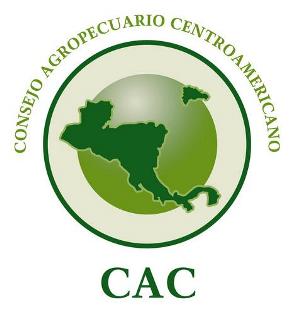 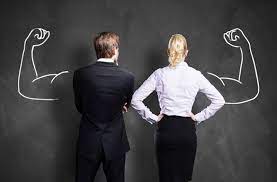 Empoderamiento
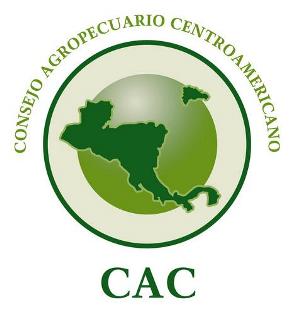 ¿Cómo gestionar un fracaso?
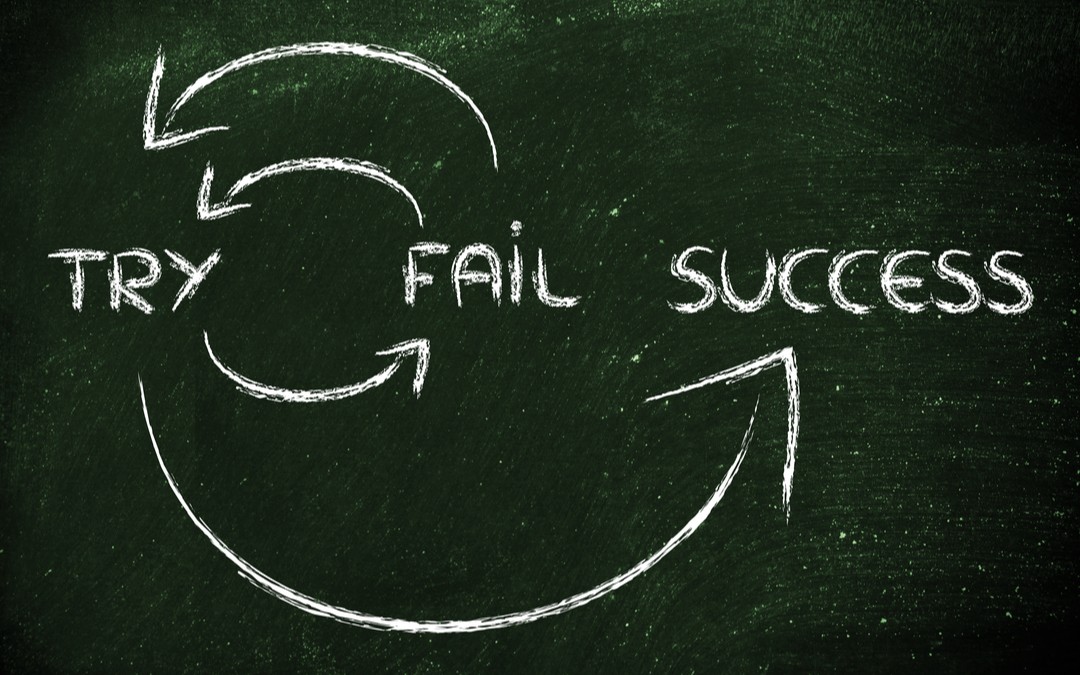